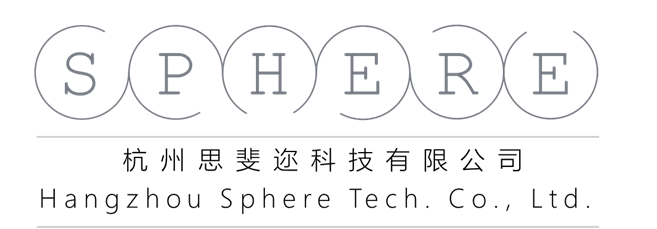 感谢您选择我们的服务
Thank you for choosing us !
Introduction to the drawing process
押金（ 1/3 总价）
Deposit
(1/3 total price)
填写作图单
Fill in the drawing order
与设计师沟通Communicate with designers
手绘稿/报价
Hand-drawn draft/Quotation
结款交稿
Complete and settle payment
修改（免费改 3 版）
modification
(3 times for free)
初稿确认
confirm
设计初稿
First edition
开票/报销
Invoice/
transfer
退还押金
Refund deposit
设计师出具手绘稿并报价后，客户需支付1/3总价的押金。
初稿设计完成后，客户可选择：① 在初稿基础上继续修改；② 更改设计方案（有且仅有一次免费更改设计方案的机会）。
在主体设计方案不变的情况下，可免费修改 3 版。修改意见格式见最后一页。如需更换设计方案，或额外添加绘图元素需另外收费，增加费用由客户和设计师沟通协商。
初稿平均 3-5 个工作日完成，视实际作图内容而定。每一版修改周期为 2 – 4 个工作日不等，视具体修改内容而定（设计师会提前告知修改时间）。
期刊封面完成周期为 1-2 周，1周内完稿另收加急费 30%*报价，3天内完稿另收加急费 50%*报价 。示意图如果需要提供3D源文件者另收50%*报价。
交付高清图之前需结清款项。发票为电子发票，统一开具为“期刊图文设计费”。如以财务转账形式付款，在我方查询款项到账后会在两个工作日内退还之前的押金。
作图流程说明
Drawing process
After the sketch is completed, you can choose: ① Continue to modify on the basis of the first draft; ② Change the design plan (there is only one chance to change the design plan for free). Regardless of ① or ②, 30% of the quoted price is required as a deposit.
Under the condition that the main scheme design remains unchanged, it can be modified three times free of charge. See the last page for the format of the revised comments. If you need to change the design plan, or add additional drawing elements, an additional fee will be charged, and the additional fee will be negotiated between the customer and the designer.
Drawing process
The first edition is completed in an average of 3-5 working days, depending on the actual drawing content. The revision cycle for each version ranges from 2-4 working days, depending on the specific content of the revision (the designer will inform the revision time in advance).
The period for completing the cover of the journal is 1-2 weeks. If you want the manuscript is completed within 1 week, an expedited fee of 30%* will be charged, and if the manuscript is completed within 3 days, there will be 50%*. If you need to provide 3D source files for the schematic diagram, an additional 50%* quotation will be charged.
Payment needs to be settled before the delivery of high-resolution images. Invoices are electronic invoices and are issued uniformly as "Research paper‘s graphic design". If payment is made in the form of financial transfer, the previous deposit will be refunded within two working days after our inquiry payment is received.
Basic information (to be filled in by the customer)
Name：
Research unit (Company)：Journal name: (cover design needs to be provided)
Image Format: (.tif / .png / .jpg / .psd)
Size:
Resolution:
Tips：Generally, those requirements will be on the homepage of the Corresponding journal; you can also send an email to ask the editor.
The main content you want to express
(simple sketch description is better)
参考图片
1、效果参考（如期刊往期封面）
2、结构参考（尤其是有特定结构的物质，请务必提供；晶体最好有cif文件）
reference picture
Effect reference (such as the cover of the previous issue of the journal)
2. Structure reference (especially for substances with specific structures, please be sure to provide; crystals are best to have cif files)
First edition：
The designer provides the rendering, and the customer please mark the modification comments on the rendering, or list the modification suggestions next to it.
请直接在效果图中标注需要修改的地方和相应修改意见，也可在PPT空白处添加修改意见。每次汇总的意见算修改一版，共可免费修改 3 版。之后每次修改按15%*报价收取额外费用。
修改意见尽量详细，如有文字难以描述清楚的地方，可以语音沟通说明。每次修改时间在 1 – 3  个工作日。在设计师修改期内，如果有新的修改意见，则算到下一版修改中。
修改严格按照每次的意见反馈表进行，修改内容包括颜色、字体、排版、效果等。
添加内容和更改设计方案需额外收取费用，填写作图单以及与设计师沟通时应尽量详细阐明内容。
修改规则说明
Modify
Please directly mark the places that need to be modified and the corresponding modification opinions in the renderings, or you can add modification opinions in the blank spaces of the PPT. Each time the aggregated comments are considered to be revised, a total of 3 revisions can be made free of charge. After each modification, an additional fee will be charged at 15%* of the quoted price.
Modification opinions should be as detailed as possible. If there are places that are difficult to describe clearly in the text, they can be explained by voice communication. The time for each modification is 1–3 working days. During the designer's revision period, if there are new revisions, it will be included in the next revision.
Modifications are carried out strictly in accordance with the feedback form each time, and the modification content includes colors, fonts, typesetting, effects, etc.
Additional fees will be charged for adding content and changing the design plan. When filling out the drawing sheet and communicating with the designer, the content should be explained in detail as much as possible.
First modification of the rendering:
The designer provides the rendering, and the customer please mark the modification comments on the rendering, or list the modification suggestions next to it.
Second modification of the renderings:
Third modification of the renderings:
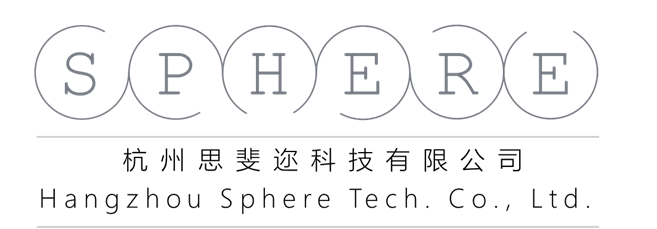